EASystem Electronic Approval System
Stud. 200312503  Cho Daekeun
Software Special Development 1
Prof. Junbeom Yoo
[Speaker Notes: As you see // 보는 바와 같이.]
Contents
Summary
Object
Planning
Function 
Opinion
[Speaker Notes: As you see // 보는 바와 같이.]
Summary
What is the EASystem?
EASystem(Electronic Approval System) is the one of the groupware. 

Off-line Approval system has so much time and has been paralyzed work during deciding officer ‘s absence in the corporation 

So corporation is needed On-line Approval system for efficient work.
[Speaker Notes: As you see // 보는 바와 같이.]
Object
Project objectives
To develop a computerized Approval management software, that provides typical corporation approval functions such as:
Write a draft document and approval the draft document, 
Corporation staffs must be able to connect the system by their rank, 
Add new staff, Modify staff, Delete staff,
The software should be easy to learn and use, and efficient.
[Speaker Notes: As you see // 보는 바와 같이.]
Object
Use the OSP(Object Space Process)




What is OSP?
OSP (Object Space Process)
A software process based on RUP
Tailored to SE classes in universities
Characteristics of OSP
1.  3 Stages
2.  Iterative : Multiple development cycles
3.  Incremental : System grows incrementally as each cycle is completed
4.  Architecture : Stage > Cycle > Phase > Activity
[Speaker Notes: As you see // 보는 바와 같이.]
Planning
Define Draft Plan
Motive and Object : 
To develop a computerized Approval management software, that provides typical corporation approval functions

Range
After login, user must be able to write approval document, and send this document,
Add, delete and modify staff,
Use the Notice and Free board,
Send slip,
[Speaker Notes: As you see // 보는 바와 같이.]
Function
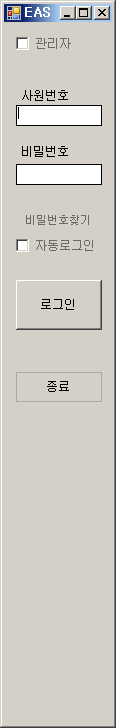 Login Staff
Login Admin
Find Password
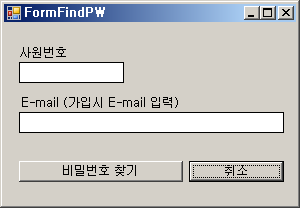 [Speaker Notes: As you see // 보는 바와 같이.]
Function
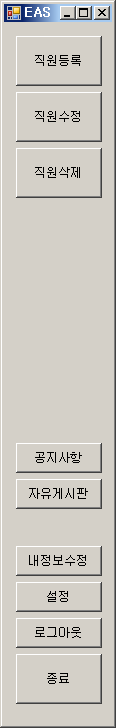 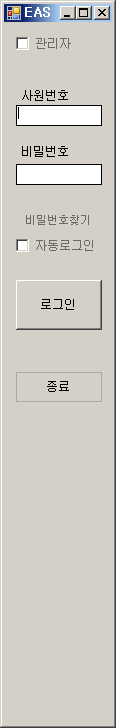 Login
Login Admin
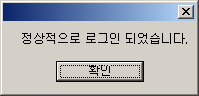 [Speaker Notes: As you see // 보는 바와 같이.]
Function
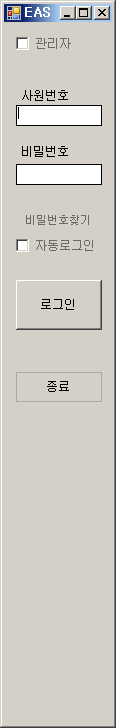 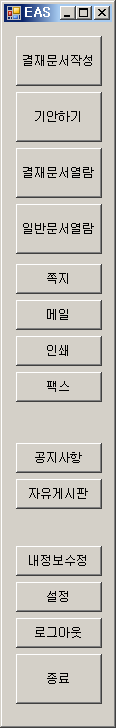 Login
Login staff
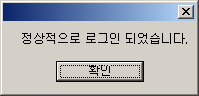 Function
Admin Function
Add Staff

Input 
staff number,
citizen number,

Click button

Add OK
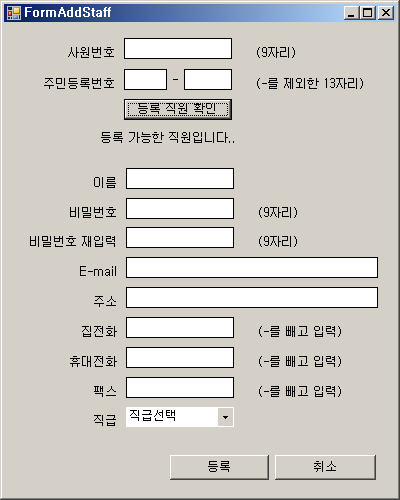 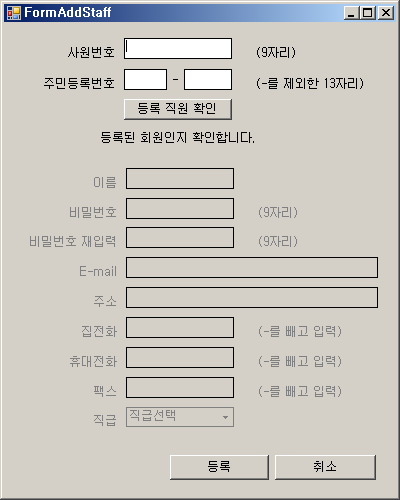 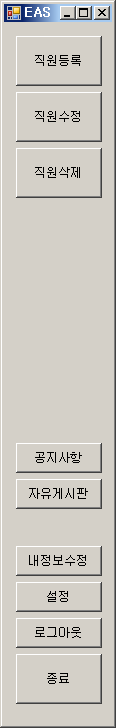 Function
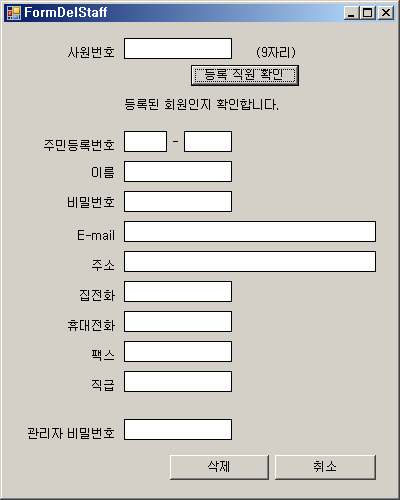 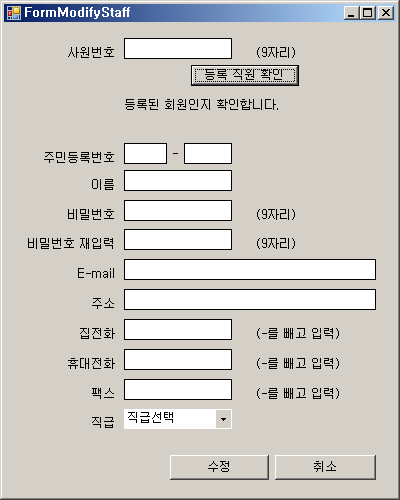 Admin Function
Modify staff 
Information


Find Database
Modify OK

Delete Staff
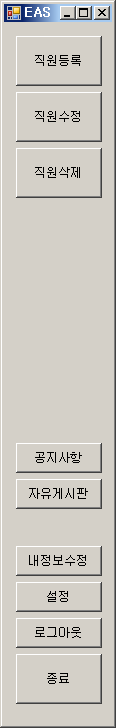 Function
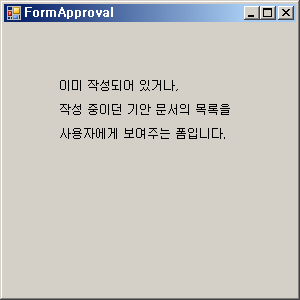 User Function
Write Approval Document

New Approval Document

Edit Approval Document

Save Approval Document
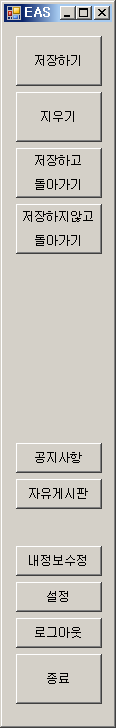 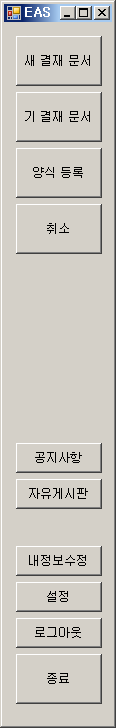 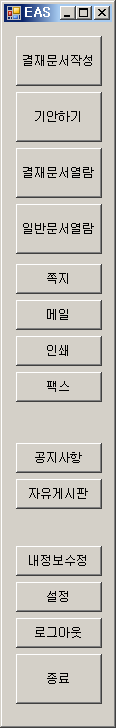 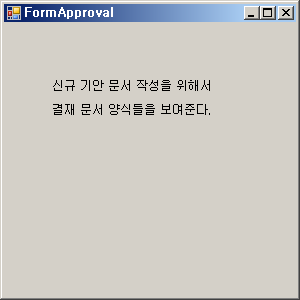 Function
User Function
Slip paper
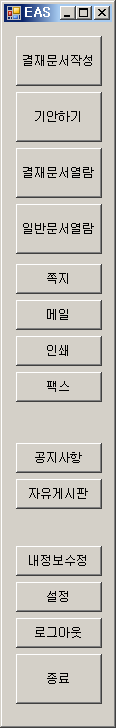 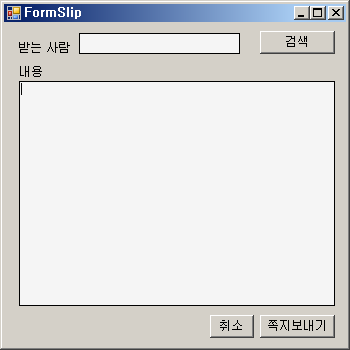 Function
Common Function
Notice Board
Free Board
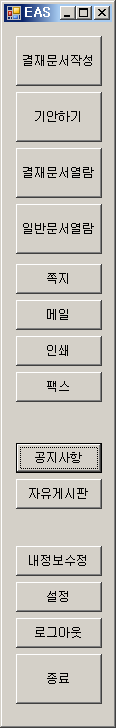 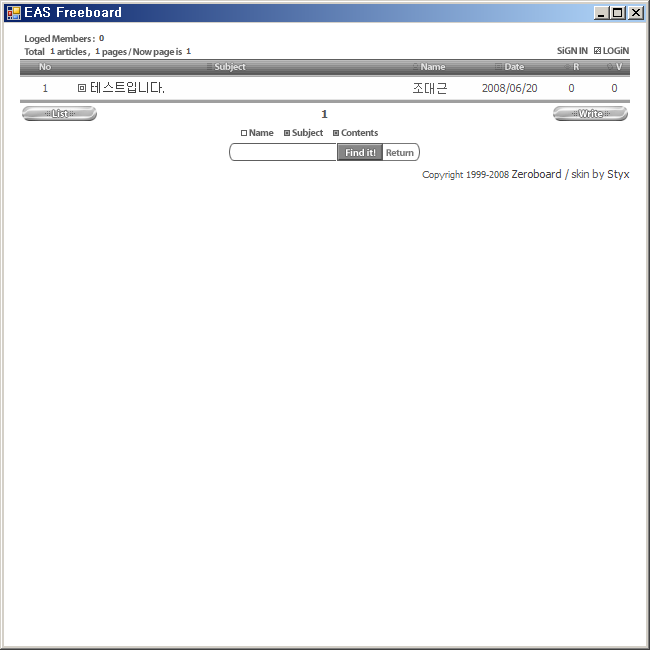 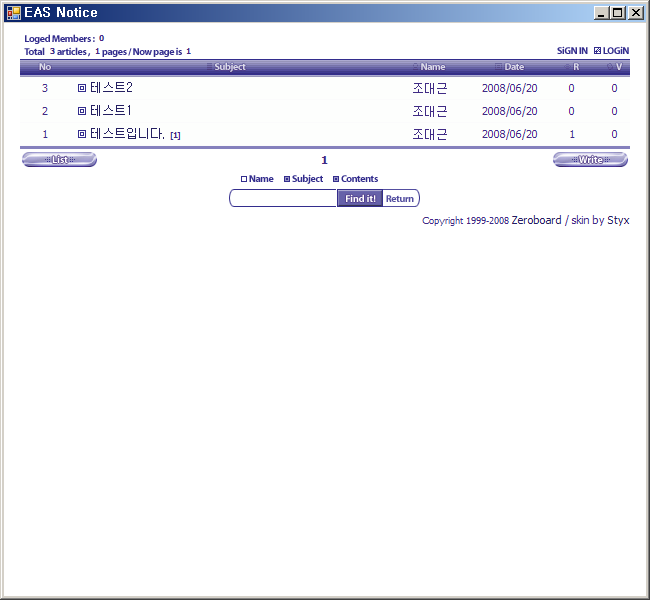 Function
Common Function
My Information Modify
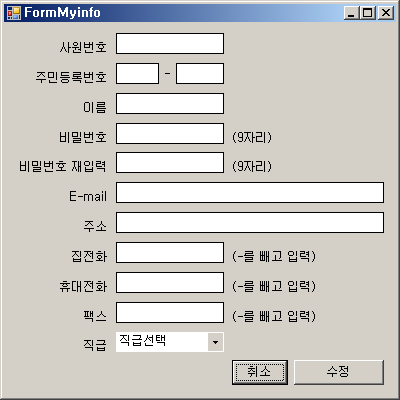 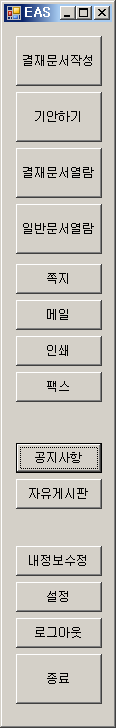 Function
Common Function
Setting
Logout
Exit Program
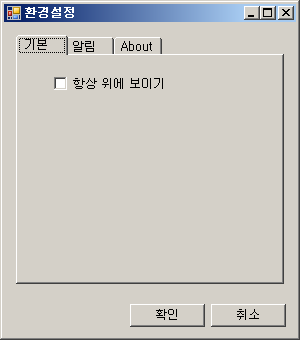 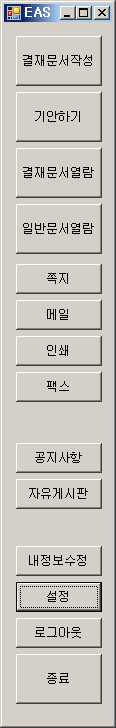 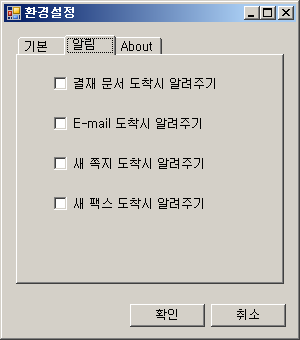 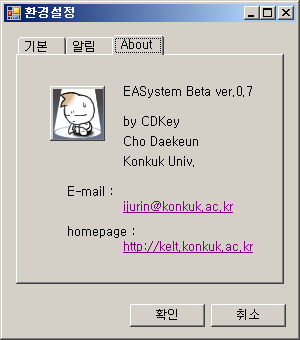 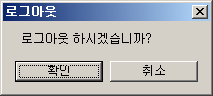 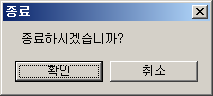 Opinion
Changed Development Language
Because to connect failed form Function to Database Service-Microsoft SQL Server 

Unaccomplished Database Query Language
demo